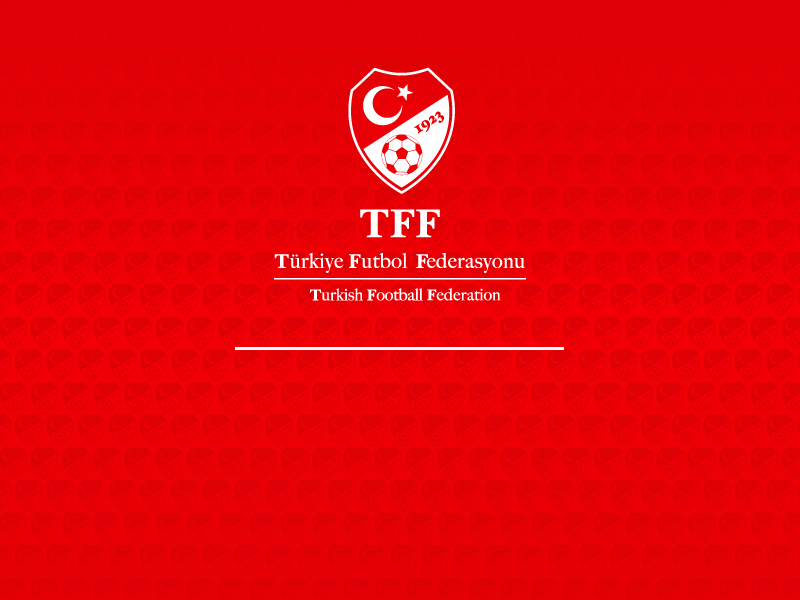 MAÇIN RAPORA AKTARILMASI
MERKEZ HAKEM KURULU
MAÇIN 
RAPORA 
AKTARILMASI
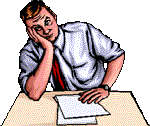 ZORLUK DERECESİ ÖLÇÜTLERİ

Hava ve saha koşulları,
Seyircilerin tutumu,
Teknik alandakilerin davranışları,
Oyuncu davranış ve yaklaşımları,
Karşılaşma süresince yaşanan zor ve kritik pozisyonlardır.
Maç sonrası toplantı
Dk. 67 Verilen penaltı 
Dk. 81 Kırmızı kart
Dk. 85 YH1 Ofsayt pozisyonu
En fazla 20 dakika sürmelidir.
Burada yazılanlar ilgili bölümlerde açıklanmalıdır.
Maçın takımlar için önemi,
 Saha ve hava koşulları,
 Seyirci durumu (az-çok, davranışları ve etkisi),
 Futbolcuların birbirine ve hakemlere karşı tutumları,
 Oyunun temposu,
 Teknik alandakilerin davranışları,
 Her hakemin ayrı ayrı karşılaştığı kritik durumlar.
MAÇIN TANIMI
MAÇIN TANIMI
MAÇIN TANIMI
Hakemler,
Oyun Kurallarının Uygulanması, Yorumlanması ve Maçın Kontrolü, Taktiksel Yaklaşım ve Maçın Yönetimi,
Disiplin Kontrolü, Oyuncuların ve Takım Yetkililerinin (Yedek Kulübesi) Yönetimi, 
Fiziksel Durum Yer Alma ve Hareketlilik,
Yardımcı Hakem ve Dördüncü Hakem ile İşbirliği,
Kişilik, 
    Yönleriyle değerlendirilmelidir.
2
OYUN KURALLARININ  UYGULANMASI, YORUMLANMASI VE MAÇIN KONTROLÜ, TAKTİKSEL YAKLAŞIM VE MAÇIN YÖNETİMİ
Oyuna hakim olma (oyunun kontrolü),
 Faullerdeki doğruluk ve tutarlılık
 Ceza alanındaki tutma ve çekmeler (alınan önlemler),
 Avantaj uygulaması,
 Serbest vuruş yönetimi,
YORUMLAR
DAKİKA
PO Z İ S Y O N   A Ç I K L A M A S I
3
DİSİPLİN KONTROLÜ, OYUNCULARIN VE TAKIM YETKİLİLERİNİN (YEDEK KULÜBESİ) YÖNETİMİ
Disiplin yönünden doğruluk ve tutarlılık,
 Sarı ve kırmızı kartların hangi takımlara gösterildiği ve   sayısı, 
 Takım görevlilerine gösterilen kartlar (lisans no’ları ile detaylı olarak)
 Disiplin uygulaması açısından önemli anlar
YORUMLAR
DAKİKA
DAKİKA
DAKİKA
DAKİKA
P O Z İ S Y O N   A Ç I K L A M A S I
FİZİKSEL DURUMFİZİKSEL GÖRÜNÜM – FİZİKSEL KONDÜSYON
Genel fiziksel görünüm,
   Dayanıklılık, son düdüğe kadar iyi koşabilme,
   İyi bir koşu stili,
   İyi bir görüş sağlamak için, geri geri ve yan yan koşabilme,
   Topun ve oyunun hakemle yardımcı hakem arasında olması,
   Hareketli oyunda yer alma
4
Y E R    A L M A    V E    H A R E K E T L İ L İ K
-
+
Normal
Daima oyunu yakından takip ediyor, topla oyuncular arasında kalarak oyunu engellemiyor.
Esnek Diyagonal sistemi uyguluyor.
Bir sonraki pozisyonu doğru tahmin ederek, doğru yer alabiliyor.
Gerekli hallerde ceza alanı içine giriyor.
Duran toplarda doğru yer alabiliyor (Kale ve köşe vuruşu, serbest vuruşlar)
Yorumlarınıza göre; kutucuktaki işaret olumsuz ( - ) ise, lütfen dakika belirterek önemli pozisyonları açıklayınız.
DAKİKA
POZİSYON AÇIKLAMASI
YARDIMCI HAKEMLER VE DÖRDÜNCÜ HAKEM İLE İŞBİRLİĞİ
5
Müsabakanın yönetiminde ekibi ile işbirliği değerlendirilmesi
Hakemin maç boyunca otoritesi ve saygınlığı,
  Oyuncu ve seyircilerden etkilenip, etkilenmemesi,
  Önemli durumlarda sakinliği ve iletişimi,
  Hakemin  kişiliğini kabul ettirebilmesi  
  Düdük tekniği / tonlaması
  Konsantrasyonu
  Beden dili
6
KİŞİLİK
8
OLUMLU NOKTALAR
1
Kısa ve öz anlatım yapılmalı, detaylar ilgili bölümlerde verilmeli.
2
Olumlu noktaların tamamı doldurulmalıdır.
Maçın başından sonuna kadar oyuna hakim olması.
3
1
GELİŞTİRİLMESİGEREKEN NOKTALAR
Kısa ve öz anlatım yapılmalı, detaylar ilgili bölümlerde verilmeli.
Hakemin başarısı doğrultusunda; hiç, bir, iki, üç olabilir.
2
GENEL DEĞERLENDİRME, PERFORMANS VE KİŞİLİK KONUSUNDA TAVSİYELER
7
3
Avantaj tekniğini uygulayamaması.
Bu bölümde, hakemin performansı hakkında raporda  ana başlık altında toplanan bölümlerle ilgili 
   yorumlar yapılmalı ve hakemin gelişmesine  yönelik tavsiyelerde bulunulmalıdır.
YARDIMCI HAKEM 1
9
Yardımcı Hakemin Performansı (Lütfen bazı önemli kararlardan, dakika belirterek bahsediniz).
-
+
Normal
Doğru ofsayt kararları verip, “Bekle ve Gör” tekniğini iyi uyguluyor.
Maç boyunca hareketli ve sondan ikinci savunma oyuncusunu doğru hizadan takip edebiliyor.
Dikkatli ve hakem ile iyi bir işbirliği içinde.
Hakemin; uzak kaldığı ve görmediği durumlarda faulleri işaret ediyor.
Duran toplarda hakeme yardımcı oluyor (Kale ve köşe vuruşu, serbest vuruşlar).
Yer alma,
  Göz teması,
  Ofsaytlarda isabet oranı,
  İşaretleri anlaşılabilir mi?
  Oyuncu değişikliğindeki tutumu (yardımı, işbirliği),
  Bekle ve gör uygulaması,
  Konsantrasyonu.
YORUMLAR
Yorumlarınıza göre; kutucuktaki işaret olumsuz ( - ) ise, lütfen dakika belirterek önemli pozisyonları açıklayınız.
DAKİKA
4. HAKEM
11
Genel olarak işini nasıl yaptı (maç öncesi, sırası ve sonrası),
   Oyuncu değişikliklerinde ve sakatlıklardaki prosedür
    uygulaması, 
   Teknik alanda bulunanların kontrolü ve yönetimi
   Maç yönetiminde işbirliği
YORUMLAR
Hakeme verilen not, 
    raporda yazılan ifadelerle doğrulanmalıdır.

“Gerçekten iyi’’ performans için 8.3-8.4 arasında bir not, hakem kuruluna hakemin yeni bir maç için hazır olduğu mesajını verir.

8.2 performansı ise “iyi ama fazlası yok’’ değerlendirmesidir.

8.0 ve 8.1 ise “sadece iyi’’ performans için verilir, hakem komitesinin bu hakemin/yardımcının bir sonraki görevlendirmesinde dikkatli olması gerektiğini belirten bir  “uyarıdır’’.
Hakem gerçekten iyi (8.3 +) bir performans göstermişken, önemli bir kararda (Kırmızı kart, penaltı, ofsayt, vb.) siyah-beyaz (SB) hakemlik hatası yaptı ise notu 7.9,

8.2 - 8.0 arası bir not verilecek performans göstermişken, SB bir hata yaptı ise notu 7.8 olmalıdır. 

Hakemin hem maçın genel kontrolü ile ilgili hem de geliştirilmesi gereken önemli eksiklikleri varsa notu 7.7 veya daha düşük olmalıdır.

Eğer hakem birden fazla SB hata yapmış ise notu 7.4 veya daha düşük olmalıdır.
ÖNEMLİ NOT: Eğer maçta zor-çok zor değerlendirilmesi yapılmış ise notlama 8.5 den başlar.
Hakem hatalarında öncelikle oyunun seyrine, skora ve sonuca etki edip etmediği, daha sonra da aynı hatanın sürekli yapılıp yapılmadığı önemlidir. 
Çok yetenekli ve özellikli olduğunu gösteren bir hakemin, basit bir iki hatası için notunun düşürülmesi doğru değildir.  (Yanlış bir taç, bir faulü görememe gibi)
Raporunuzu basit ve kısa tutun ancak önemli konular mutlaka raporda yer almalıdır.
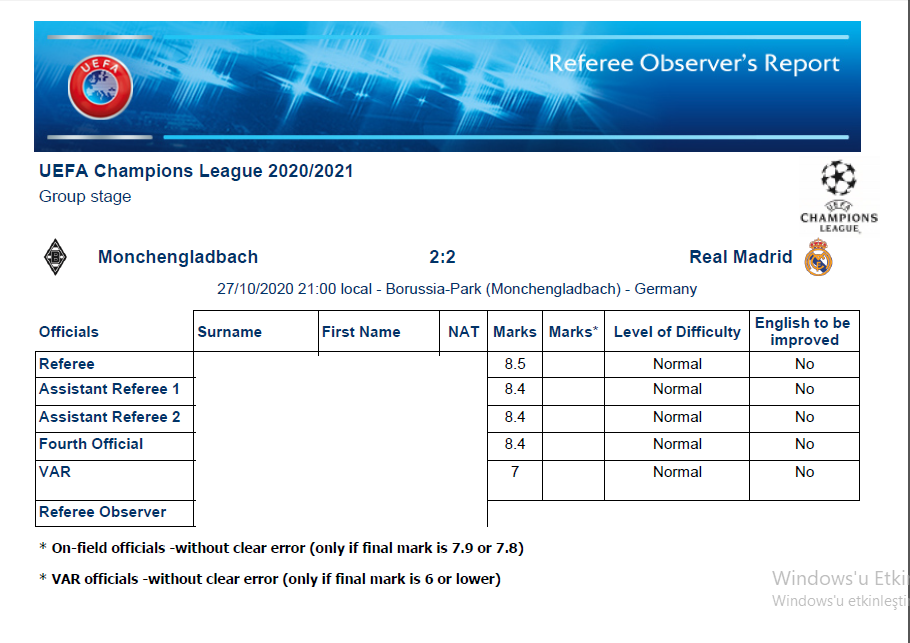 Raporlar, hakemin performansını yansıtmasının yanında, aynı zamanda gözlemcinin de  bilgisini ve kalitesini  yansıtır.